Funfly 2018
Le samedi 21 avril le club de Senlis organise
               son sympo hélicos,drones fpv annuel sur son terrain,
                de 9 heures à 18 heures.              

Tous types de vol.
Groupe électro. 
 Repas tiré du sac.
 Barbecue à dispo.        buro@senlisaeromodele.fr
 Café de bienvenue.
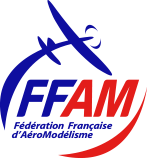 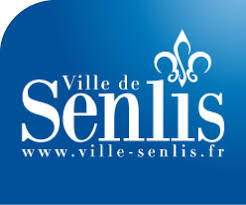 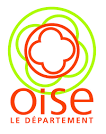 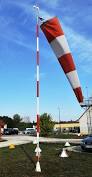 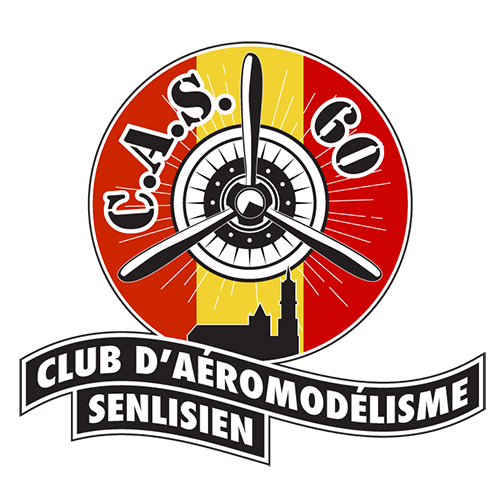 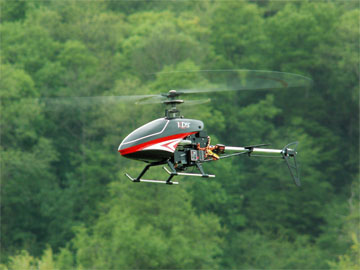 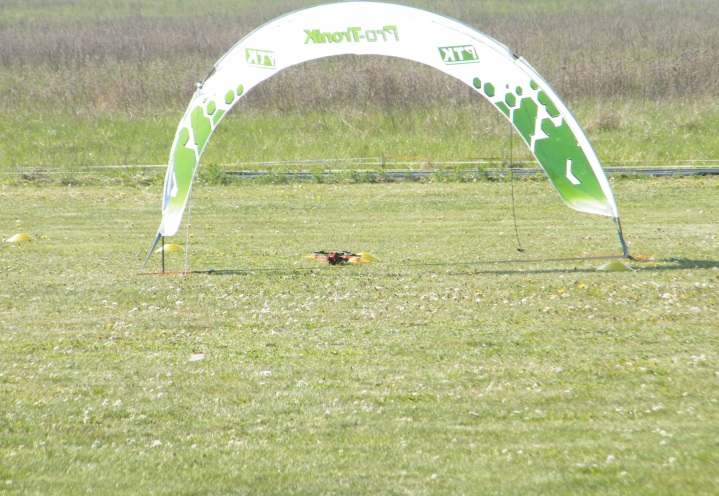